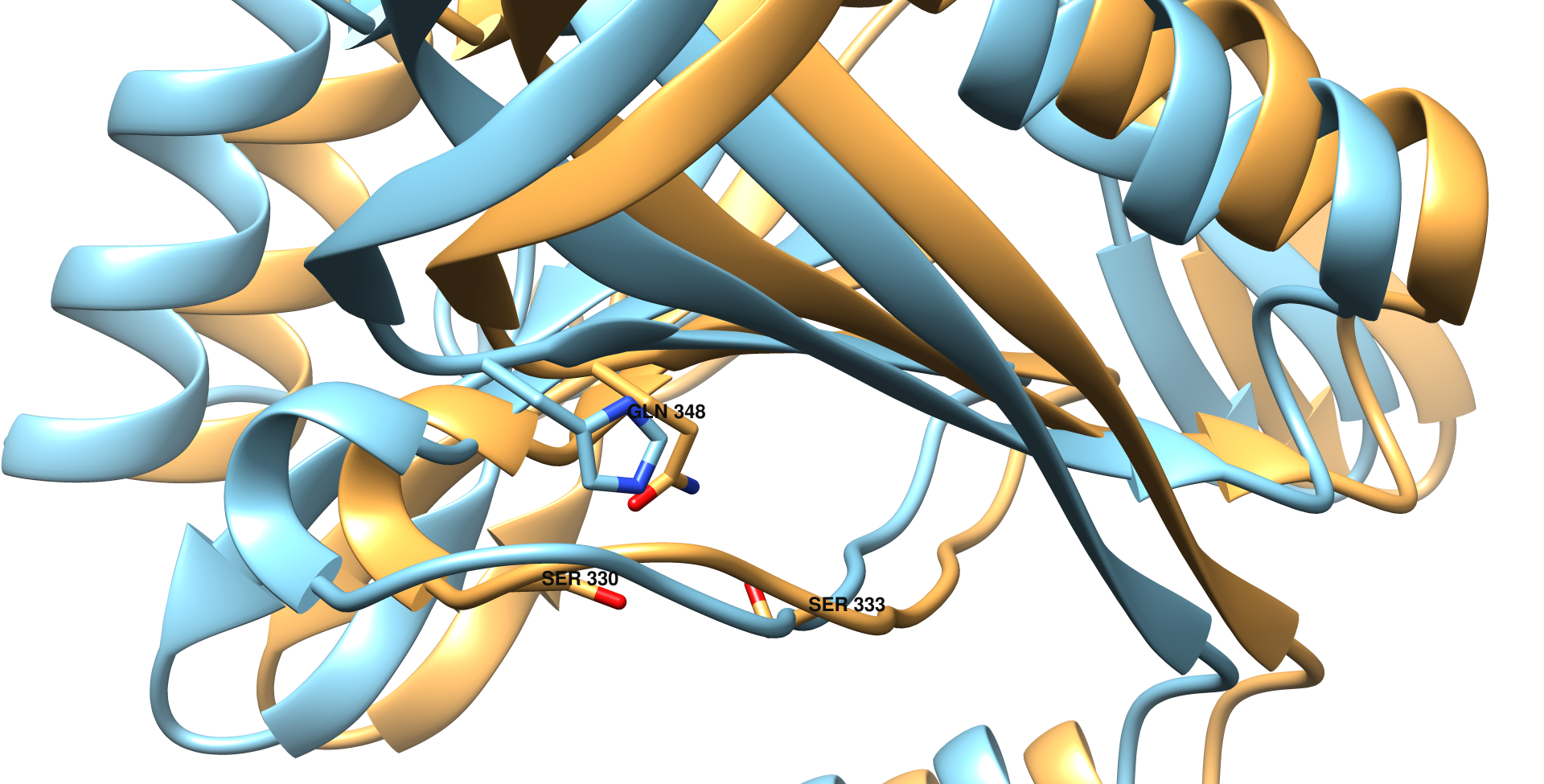 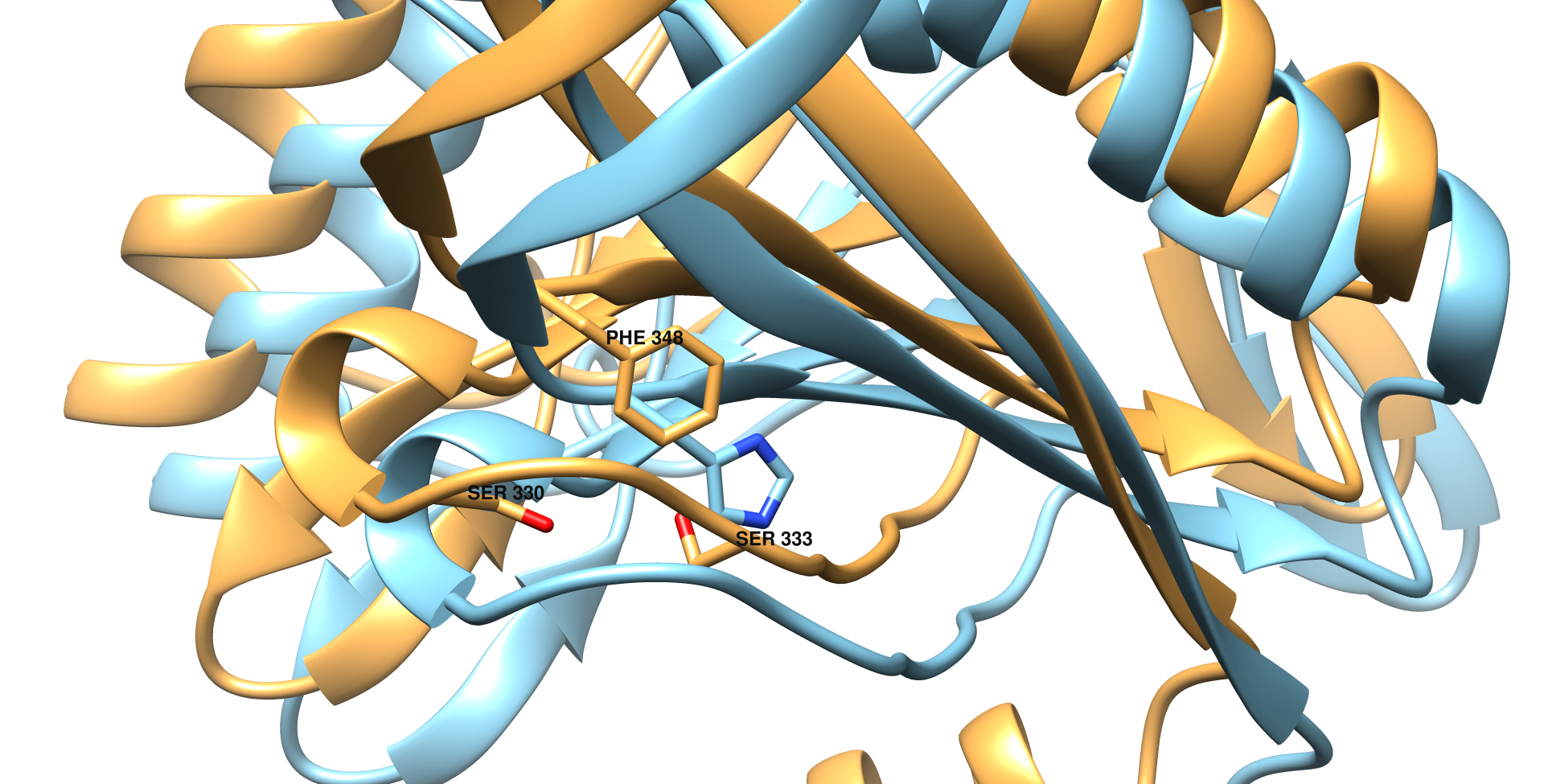 A
B
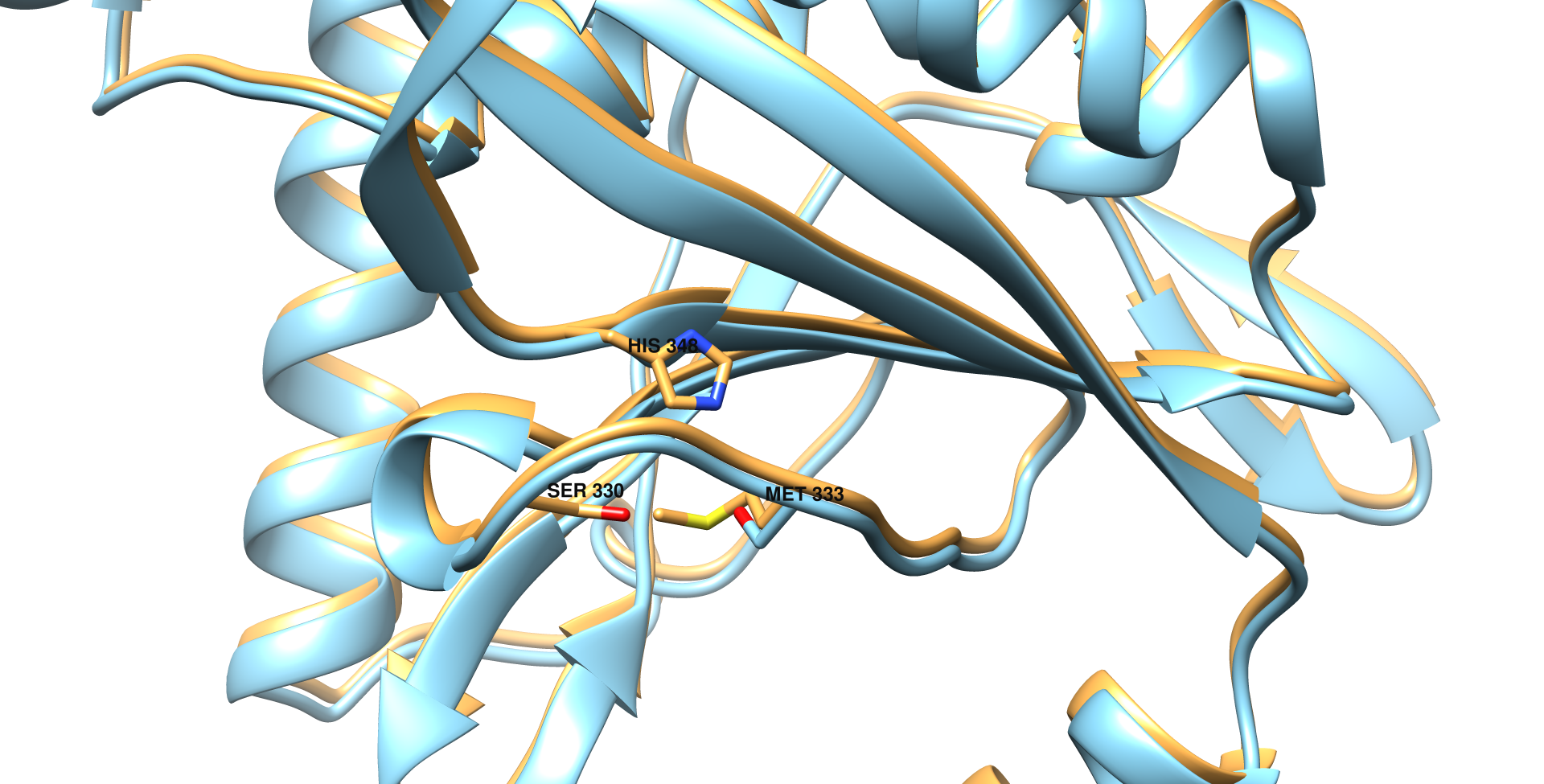 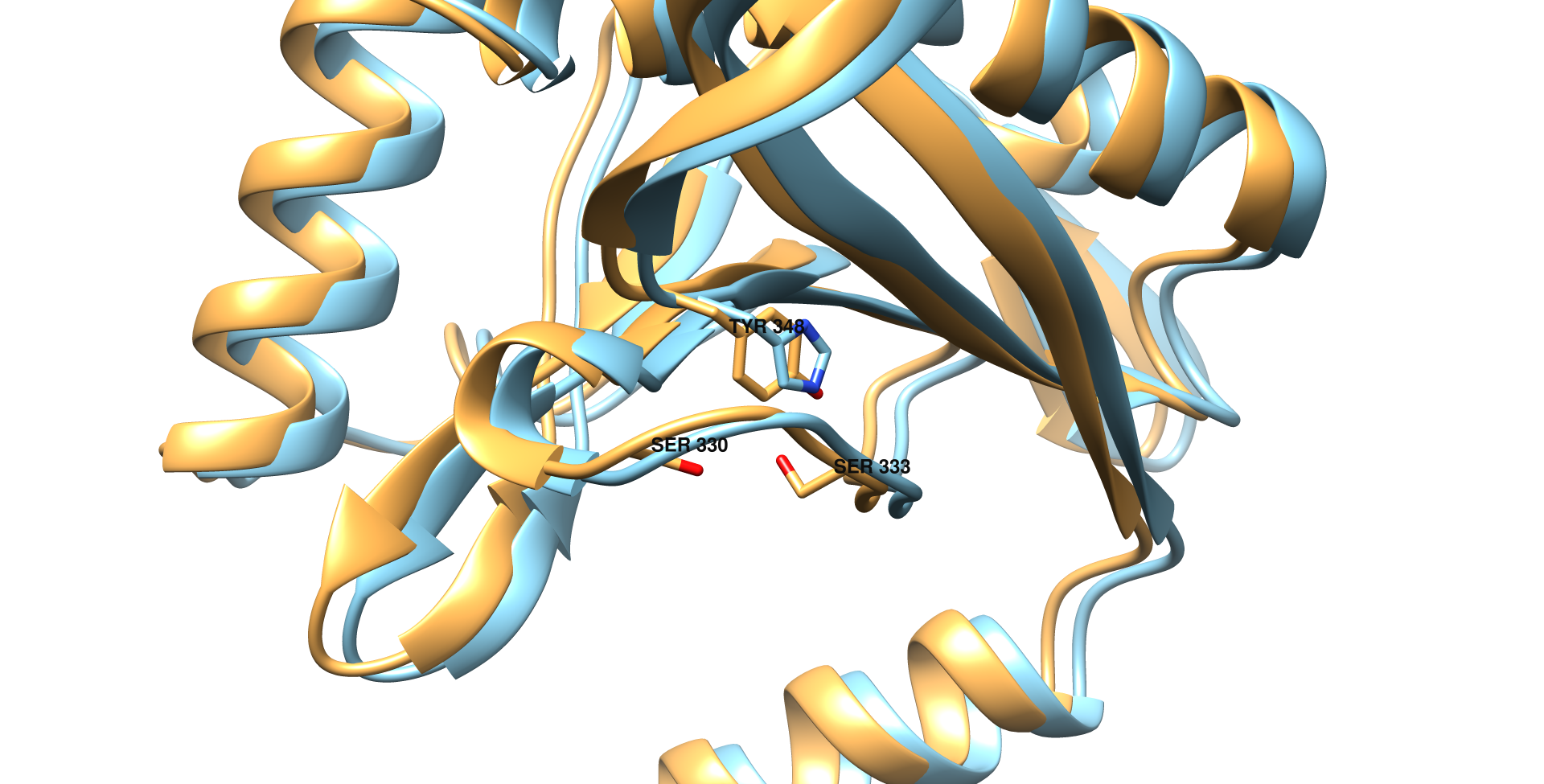 D
C